SOLÁRNÍ ENERGIE:PŘÍLEŽITOST PRO MĚSTA A OBCE
Jan Krčmářvýkonný ředitel Solární asociace
ČESKO ZAŽÍVA SOLÁRNÍ BOOM
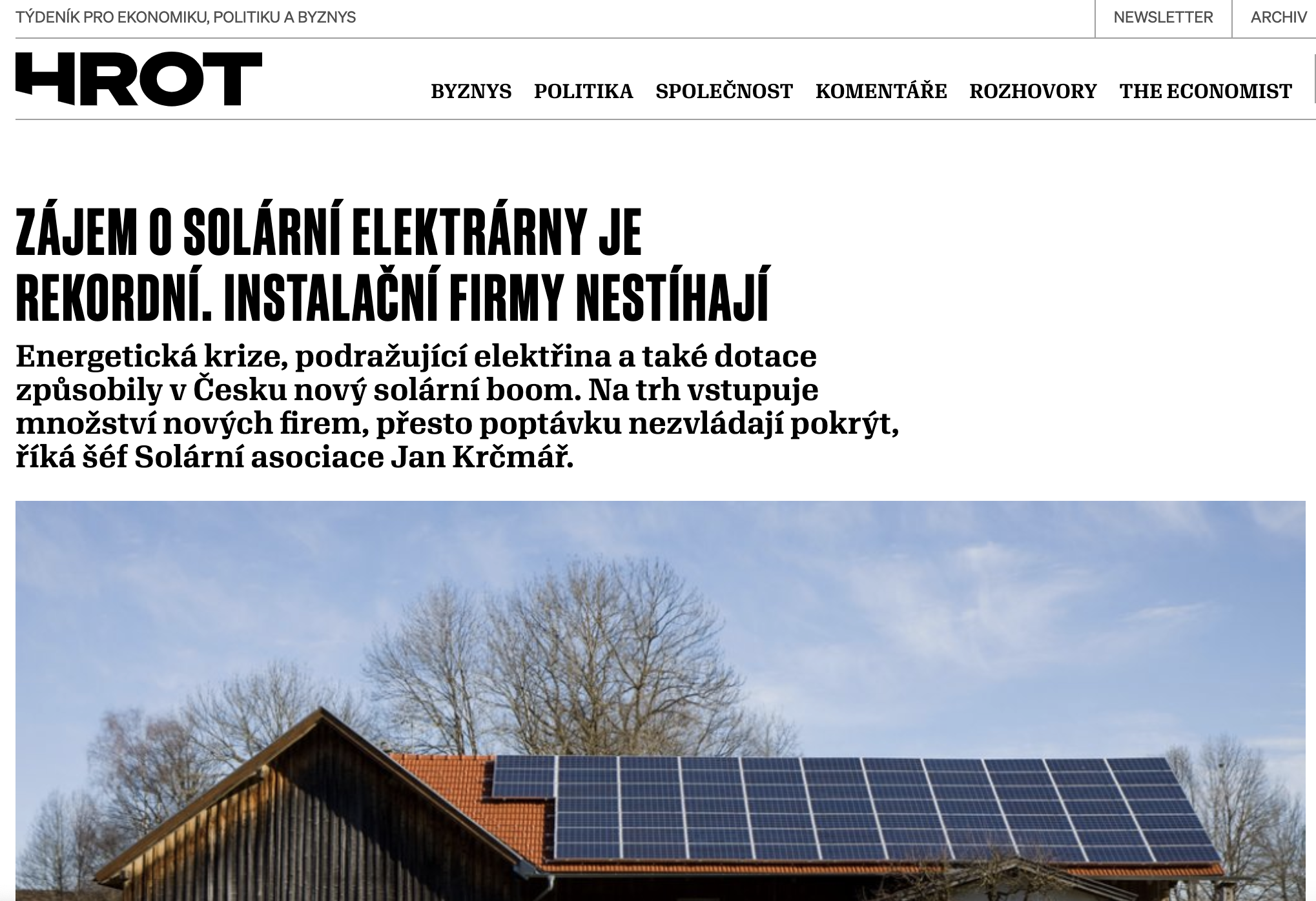 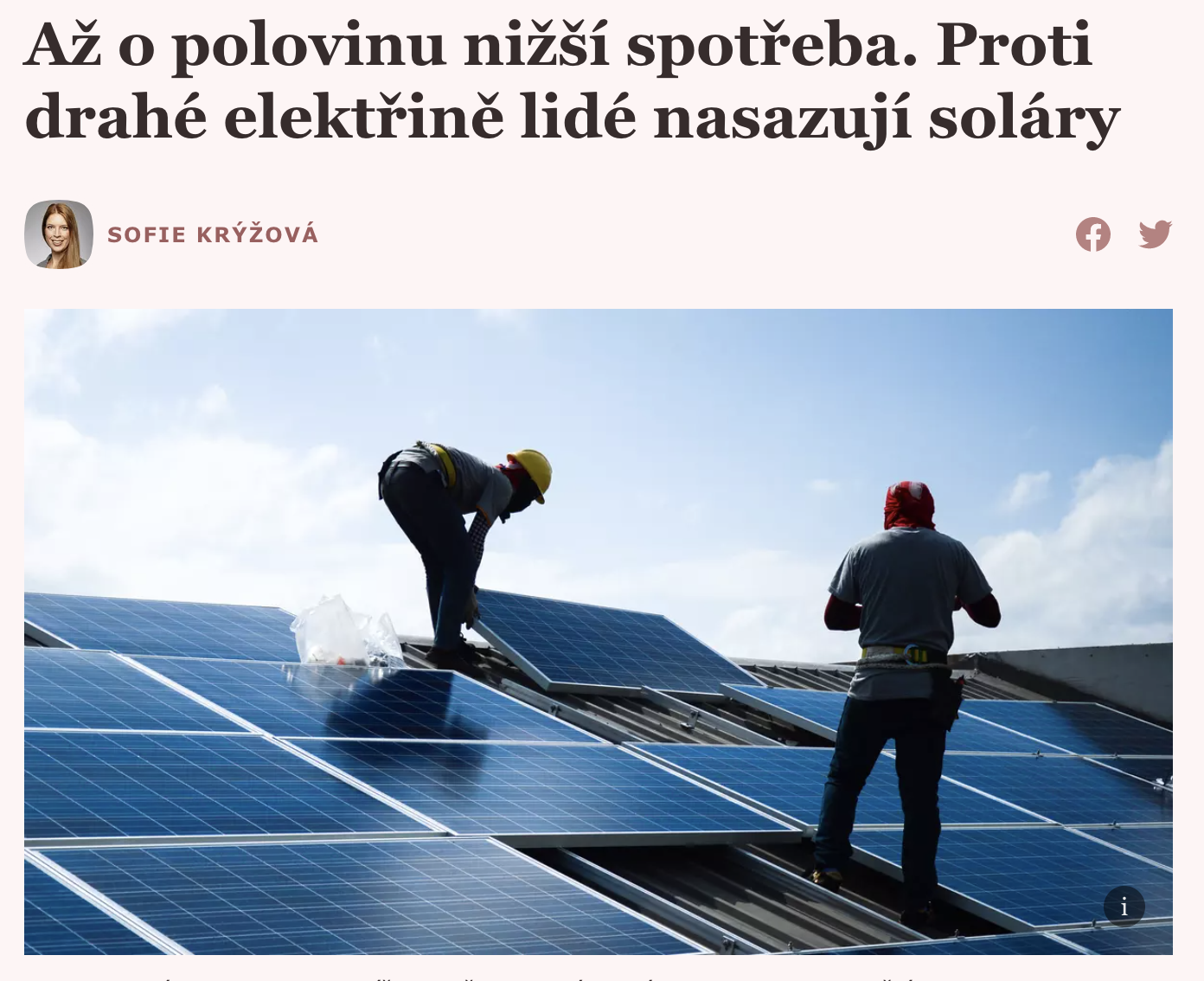 2
NOVĚ PROJEKTY PODPORUJE STÁT
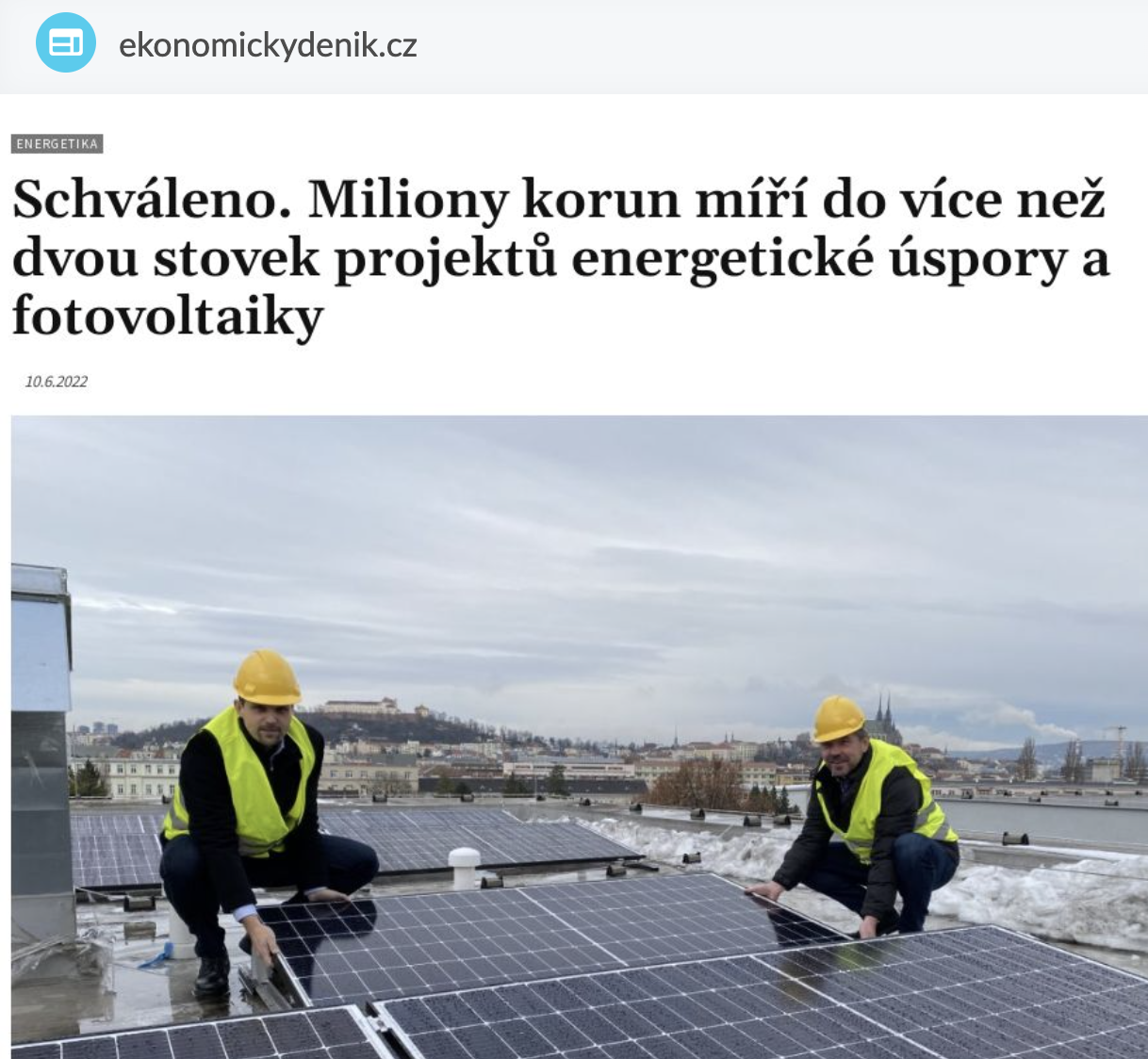 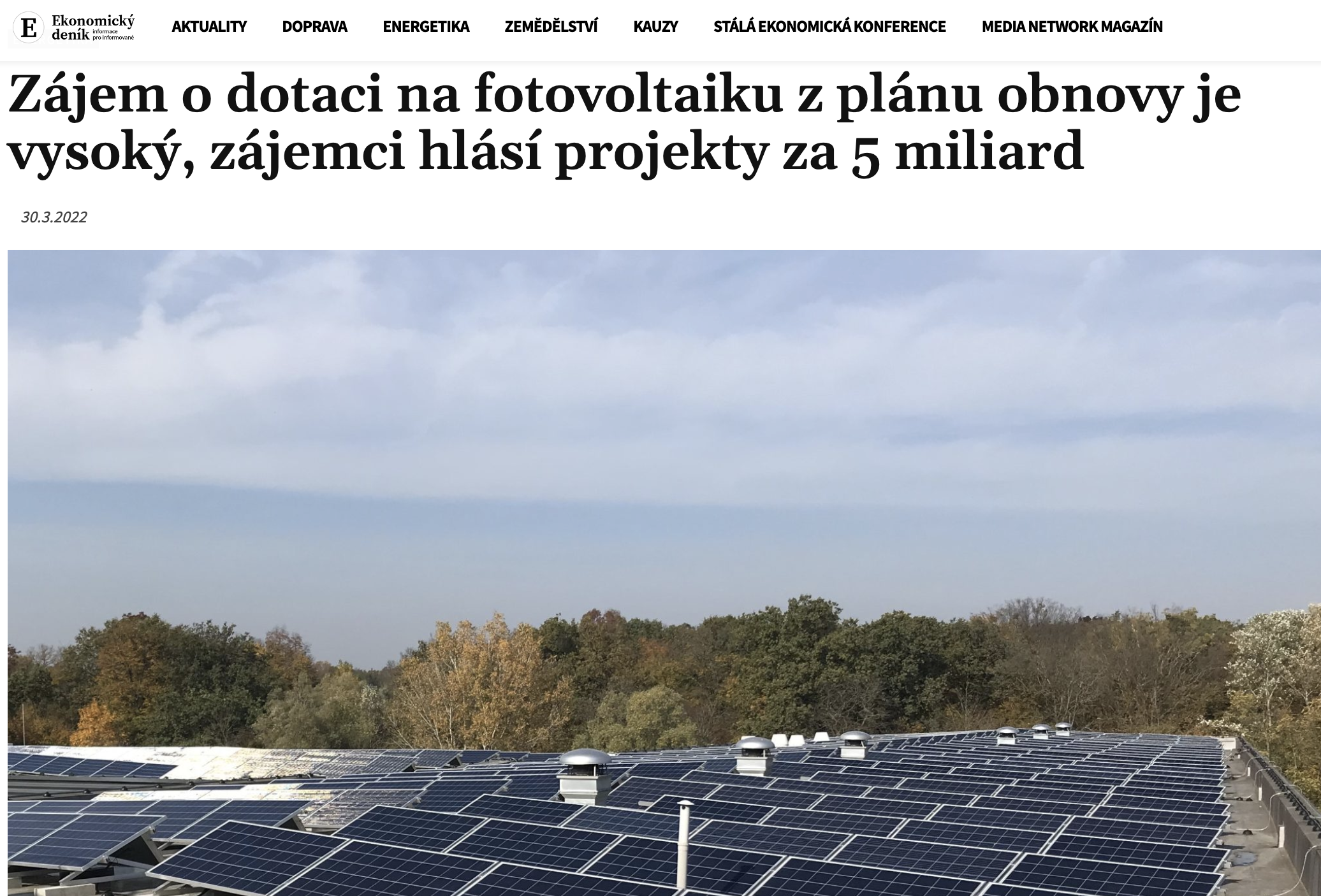 3
TECHNICKÝ POTENCIÁL JE OBROVSKÝ
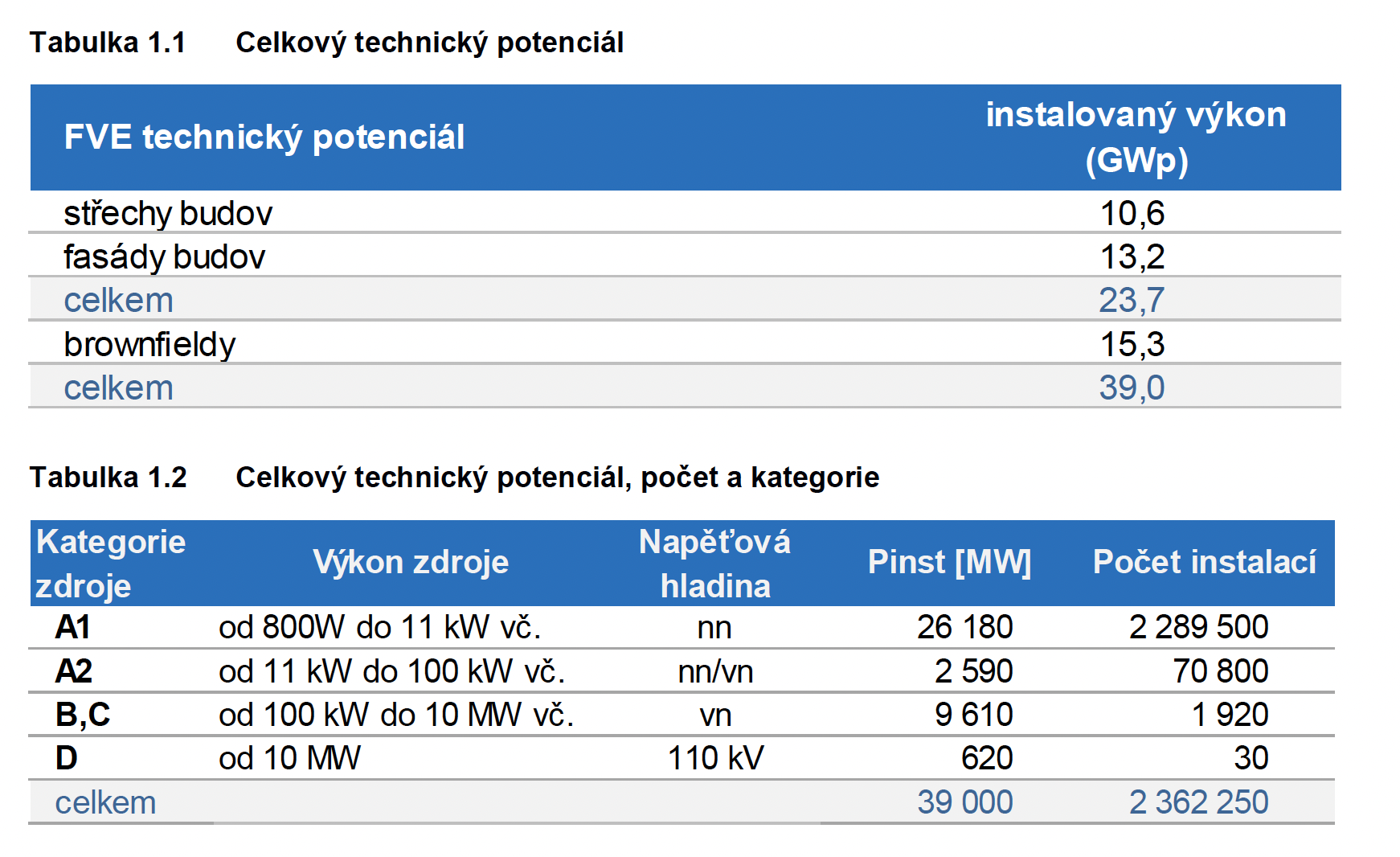 Zdroj: “Oponentní posudek k vybraným tématům z návrhu Národního Klimaticko-Energetického Plánu (NKEP) pro oblast FVE“, EGÚ Brno, 2018
4
PROČ BY TO MĚLO ZAJÍMAT MĚSTA A OBCE?
Dva hlavní důvody
1.
2.
Fotovoltaické elektrárny pro obce

Střešní / pozemní FVE
Komunitní energetika
Dotační programy
FVE bez dotací
5
FVE PRO OBCE
Pokryje značnou část vlastní spotřeby a může sloužit i občanům
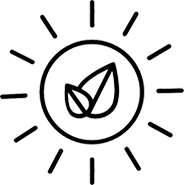 Budovy ve vlastnictví obcí jsou často obzvlášť vhodné
Ploché střechy, velké objekty. První krok: studie potenciálu
6
FVE PRO OBCE
Pokryje značnou část vlastní spotřeby a může sloužit i občanům
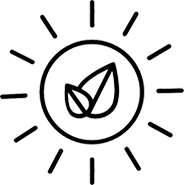 Budovy ve vlastnictví obcí jsou často obzvlášť vhodné
Ploché střechy, velké objekty. První krok: studie potenciálu

Stát nabízí / připravuje dotační programy pro obecní FVE i komunitní energetiku
Mimo jiné z Modernizačního fondu na přípravu projektů komunitní energetiky
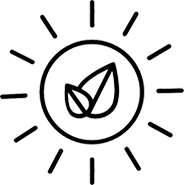 7
FVE PRO OBCE
Pokryje značnou část vlastní spotřeby a může sloužit i občanům
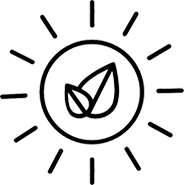 Budovy ve vlastnictví obcí jsou často obzvlášť vhodné
Ploché střechy, velké objekty. První krok: studie potenciálu

Stát nabízí / připravuje dotační programy pro obecní FVE i komunitní energetiku
Mimo jiné z Modernizačního fondu na přípravu projektů komunitní energetiky

Některá města již představila ambiciózní projekty
Například Brno a Praha
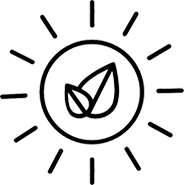 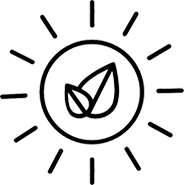 8
FVE PRO OBCE
Pokryje značnou část vlastní spotřeby a může sloužit i občanům
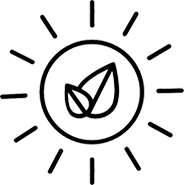 Budovy ve vlastnictví obcí jsou často obzvlášť vhodné
Ploché střechy, velké objekty. První krok: studie potenciálu

Stát nabízí / připravuje dotační programy pro obecní FVE i komunitní energetiku
Mimo jiné z Modernizačního fondu na přípravu projektů komunitní energetiky

Některá města již představila ambiciózní projekty
Například Brno a Praha

Nabízí se i možnost bez dotace / vlastní investice
Energetické společnosti nabízí model pronájmu střechy / prodeje elektřiny
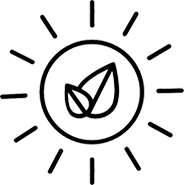 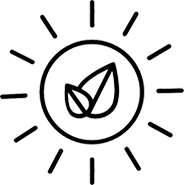 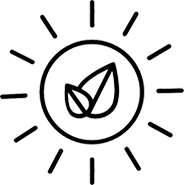 9
FVE PRO OBCE
Pokryje značnou část vlastní spotřeby a může sloužit i občanům
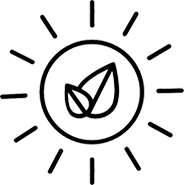 Budovy ve vlastnictví obcí jsou často obzvlášť vhodné
Ploché střechy, velké objekty. První krok: studie potenciálu

Stát nabízí / připravuje dotační programy pro obecní FVE i komunitní energetiku
Mimo jiné z Modernizačního fondu na přípravu projektů komunitní energetiky

Některá města již představila ambiciózní projekty
Například Brno a Praha

Nabízí se i možnost bez dotace / vlastní investice
Energetické společnosti nabízí model pronájmu střechy / prodeje elektřiny

Příprava na komunitní energetiku
„Vyrábím na školce, spotřebuji na radnici“
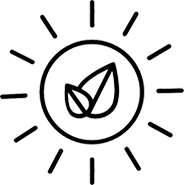 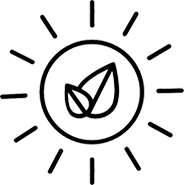 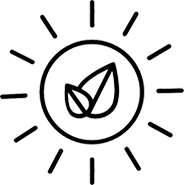 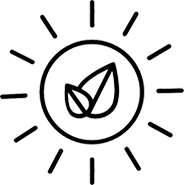 10
PROČ BY TO MĚLO ZAJÍMAT MĚSTA A OBCE?
Dva hlavní důvody
1.
2.
Fotovoltaické elektrárny pro obce

Střešní / pozemní FVE
Komunitní energetika
Dotační programy
FVE bez dotací
Střechy nestačí

Energetická krize
Válka na Ukrajině
Národní klimaplán
Modernizační fond
11
PŘIPRAVUJÍ SE POZEMNÍ PROJEKTY
Fotovoltaika nesmí být „luxusním“ zbožím pro majitele rodinných domů
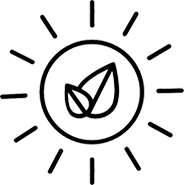 Ceny energie: solární elektrárny je umí snížit
Nejsou závislé ani na palivu, ani na ceně emisních povolenek
12
PŘIPRAVUJÍ SE POZEMNÍ PROJEKTY
Fotovoltaika nesmí být „luxusním“ zbožím pro majitele rodinných domů
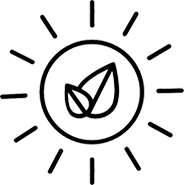 Ceny energie: solární elektrárny je umí snížit
Nejsou závislé ani na palivu, ani na ceně emisních povolenek

Ze solární energie by měli mít možnost těžit všichni
I velké průmyslové podniky, i obyvatelé bytových domů
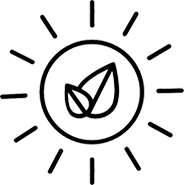 13
PŘIPRAVUJÍ SE POZEMNÍ PROJEKTY
Fotovoltaika nesmí být „luxusním“ zbožím pro majitele rodinných domů
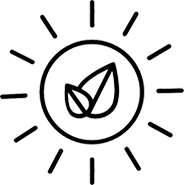 Ceny energie: solární elektrárny je umí snížit
Nejsou závislé ani na palivu, ani na ceně emisních povolenek

Ze solární energie by měli mít možnost těžit všichni
I velké průmyslové podniky, i obyvatelé bytových domů

Nesplníme cíle, které jsme si sami stanovili
Střešní elektrárny se staví pomaleji
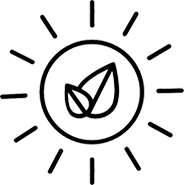 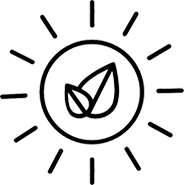 14
PŘIPRAVUJÍ SE POZEMNÍ PROJEKTY
Fotovoltaika nesmí být „luxusním“ zbožím pro majitele rodinných domů
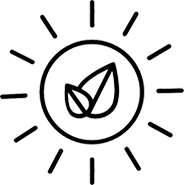 Ceny energie: solární elektrárny je umí snížit
Nejsou závislé ani na palivu, ani na ceně emisních povolenek

Ze solární energie by měli mít možnost těžit všichni
I velké průmyslové podniky, i obyvatelé bytových domů

Nesplníme cíle, které jsme si sami stanovili
Střešní elektrárny se staví pomaleji

Závislost na ruském plynu
FVE jsou rychlým (i když ne stoprocentním) řešení
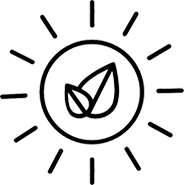 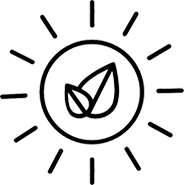 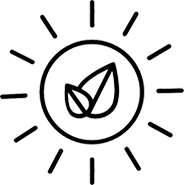 15
PŘIPRAVUJÍ SE POZEMNÍ PROJEKTY
Fotovoltaika nesmí být „luxusním“ zbožím pro majitele rodinných domů
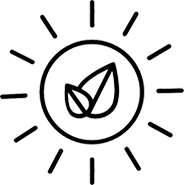 Ceny energie: solární elektrárny je umí snížit
Nejsou závislé ani na palivu, ani na ceně emisních povolenek

Ze solární energie by měli mít možnost těžit všichni
I velké průmyslové podniky, i obyvatelé bytových domů

Nesplníme cíle, které jsme si sami stanovili
Střešní elektrárny se staví pomaleji

Závislost na ruském plynu
FVE jsou rychlým (i když ne stoprocentním) řešení

Stát jejich výstavbu podporuje
Modernizační fond: MŽP již schválilo dotace pro stovky megawatt projektů
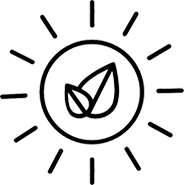 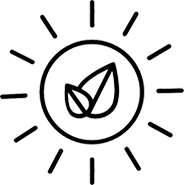 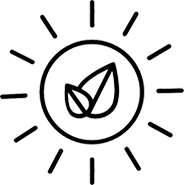 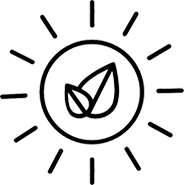 16
PROČ JSME DNES JINDE NEŽ V LETECH 2009-2010
Fotovoltaika se v mezičase hodně změnila
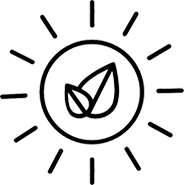 Bez výkupního tarifu
FVE se dnes staví bez provozní podpory či zcela bez dotací
17
PROČ JSME DNES JINDE NEŽ V LETECH 2009-2010
Fotovoltaika se v mezičase hodně změnila
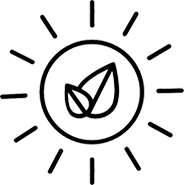 Bez výkupního tarifu
FVE se dnes staví bez provozní podpory či zcela bez dotací

Nebudou se stavět na kvalitní zemědělské půdě
Modernizační fond: bonita III-V
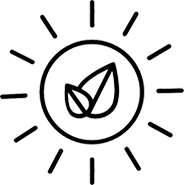 18
PROČ JSME DNES JINDE NEŽ V LETECH 2009-2010
Fotovoltaika se v mezičase hodně změnila
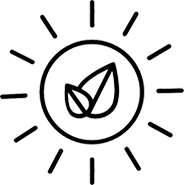 Bez výkupního tarifu
FVE se dnes staví bez provozní podpory či zcela bez dotací

Nebudou se stavět na kvalitní zemědělské půdě
Modernizační fond: bonita III-V

Fotovoltaika půdě neškodí
Mezinárodní studie potvrzují pozitivní vliv na kvalitu půdy
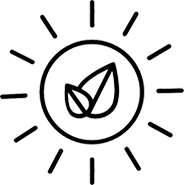 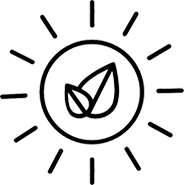 19
PROČ JSME DNES JINDE NEŽ V LETECH 2009-2010
Fotovoltaika se v mezičase hodně změnila
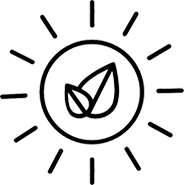 Bez výkupního tarifu
FVE se dnes staví bez provozní podpory či zcela bez dotací

Nebudou se stavět na kvalitní zemědělské půdě
Modernizační fond: bonita III-V

Fotovoltaika půdě neškodí
Mezinárodní studie potvrzují pozitivní vliv na kvalitu půdy

Agri-fotovoltaika nabízí kombinaci výroby energie a zemědělství
Velký zájem ze strany zemědělců, podpora MŽP a MZE
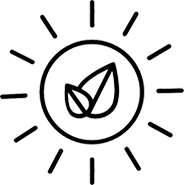 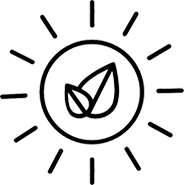 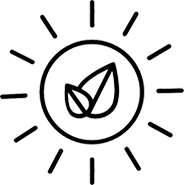 20
PROČ JSME DNES JINDE NEŽ V LETECH 2009-2010
Fotovoltaika se v mezičase hodně změnila
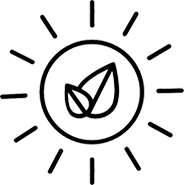 Bez výkupního tarifu
FVE se dnes staví bez provozní podpory či zcela bez dotací

Nebudou se stavět na kvalitní zemědělské půdě
Modernizační fond: bonita III-V

Fotovoltaika půdě neškodí
Mezinárodní studie potvrzují pozitivní vliv na kvalitu půdy

Agri-fotovoltaika nabízí kombinaci výroby energie a zemědělství
Velký zájem ze strany zemědělců, podpora MŽP a MZE

Pozitivní vliv na biodiverzitu
Včely, ptactvo, apod.
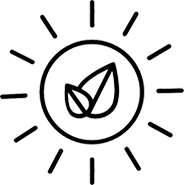 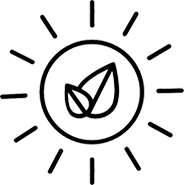 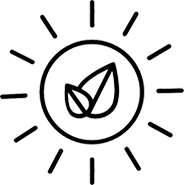 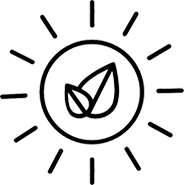 21
JAKOU ROLI BUDOU HRÁT OBCE?
Elektrárny potřebují vhodné plochy
Obce mohou sami vytyčovat plochuKomunikovat s investory
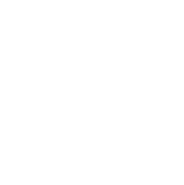 Bez zapojení obcí to nepůjde
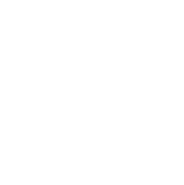 Zapojení obce
Možnost určit podmínky 
Investoři jsou připravení
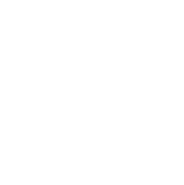 Podpořit odchod od ruského plynu a přechod k čisté energii
22
OBCE MOHOU URČIT PLOCHY ČI PODMÍNKY
Příklad: rakouská obec Großschönau
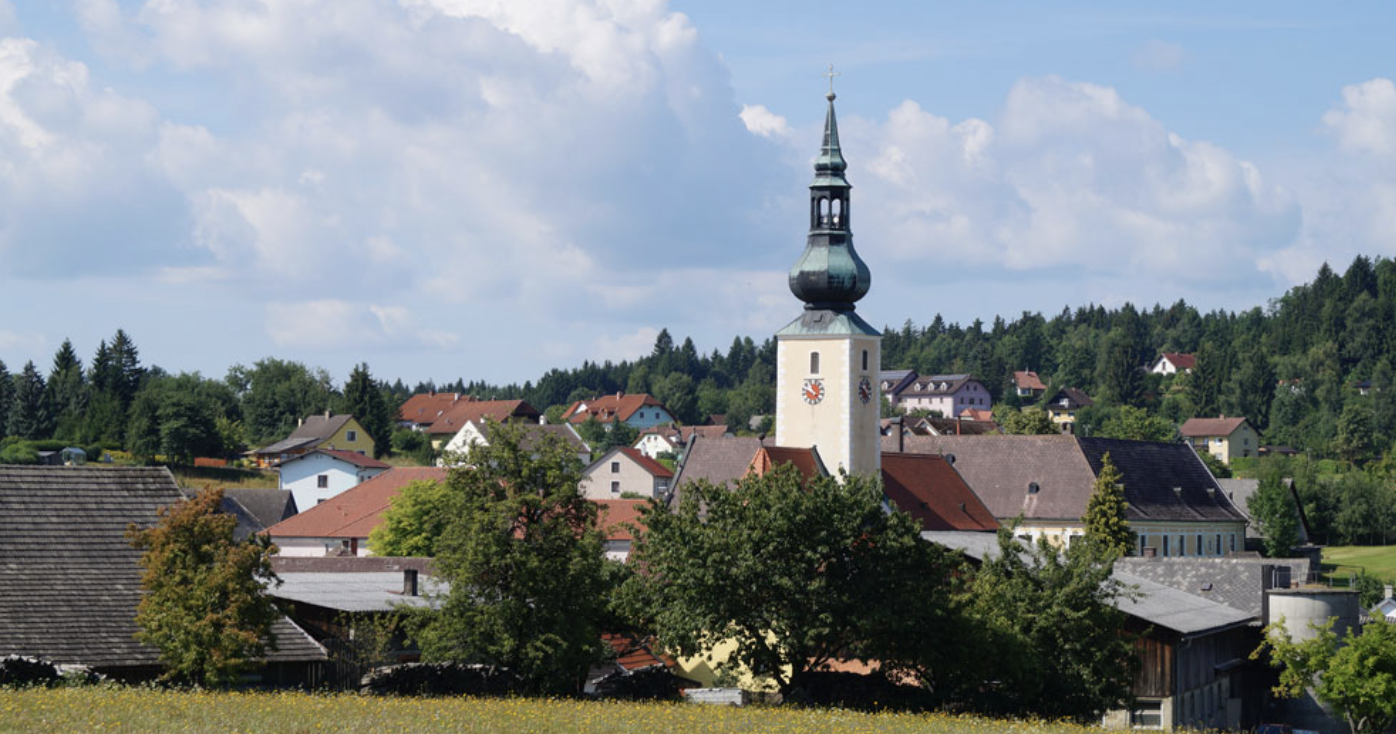 Definuje plochy pro výstavbu FVE
Nejhorší bonita5% z výroby energie pro obci
23
CO BRZDÍ ROZVOJ SOLÁRNI ENERGIE?
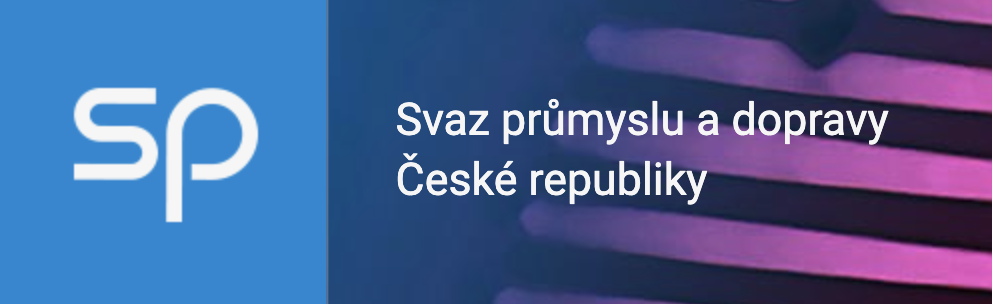 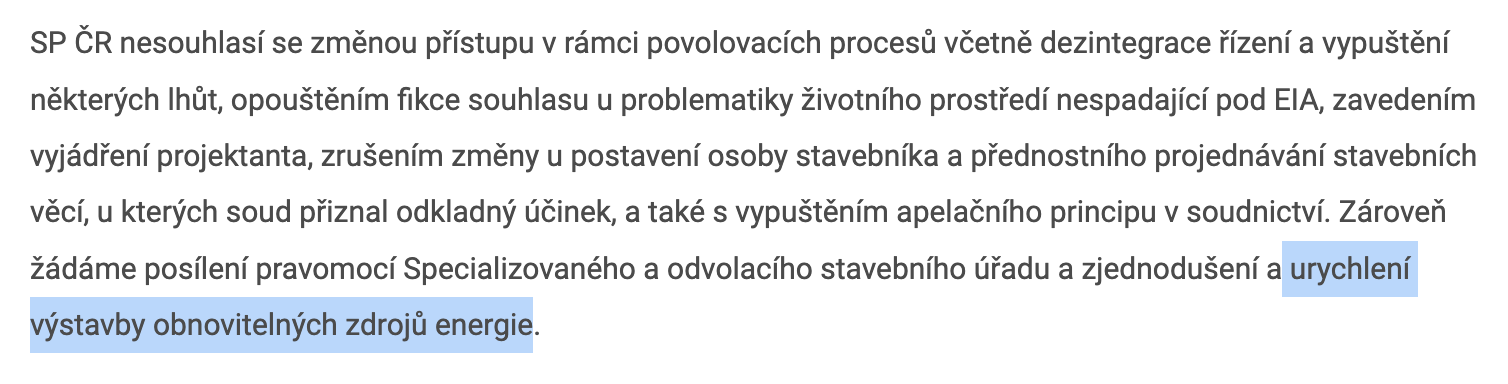 CO BRZDÍ ROZVOJ SOLÁRNI ENERGIE?
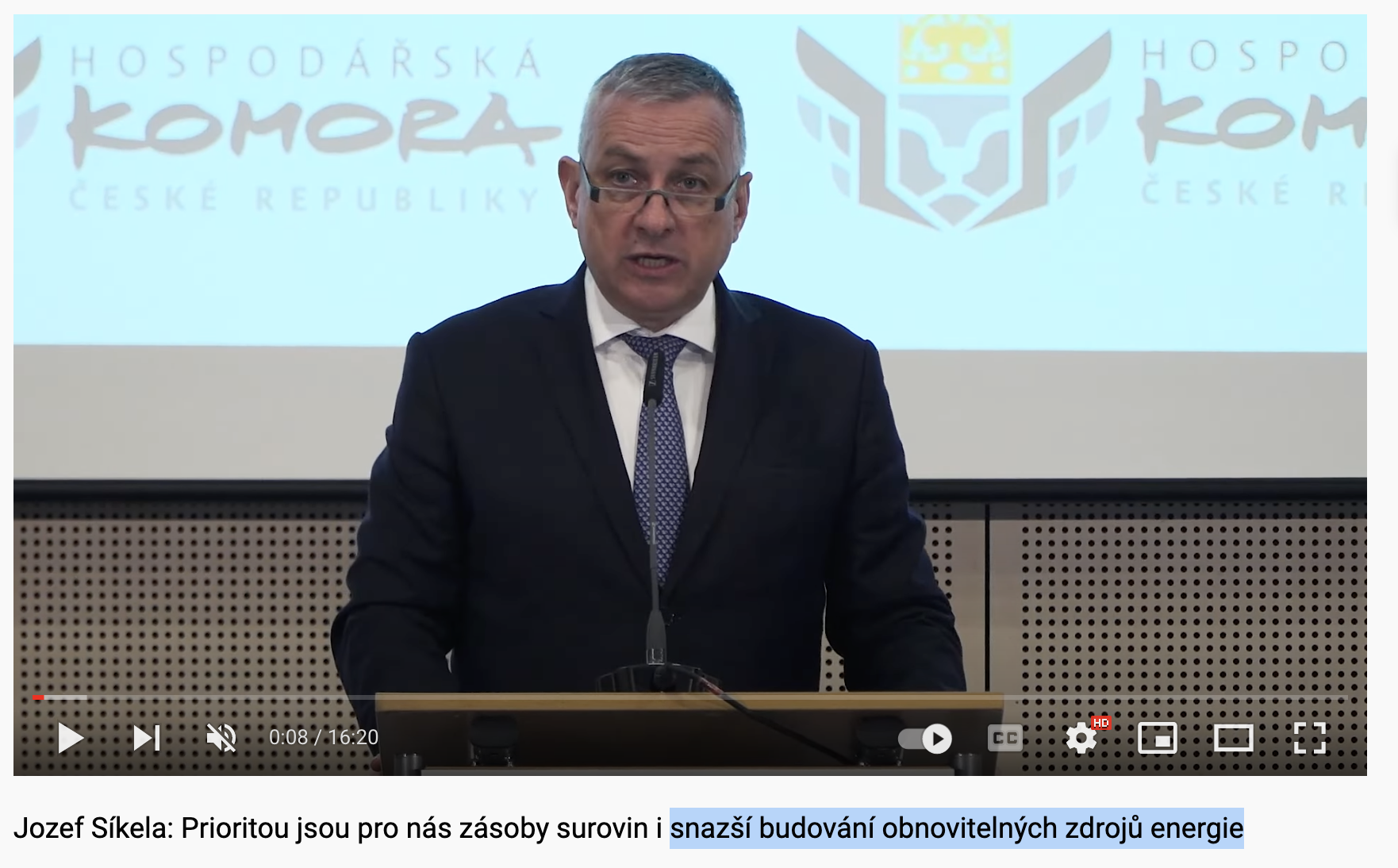 CO BRZDÍ ROZVOJ SOLÁRNI ENERGIE?
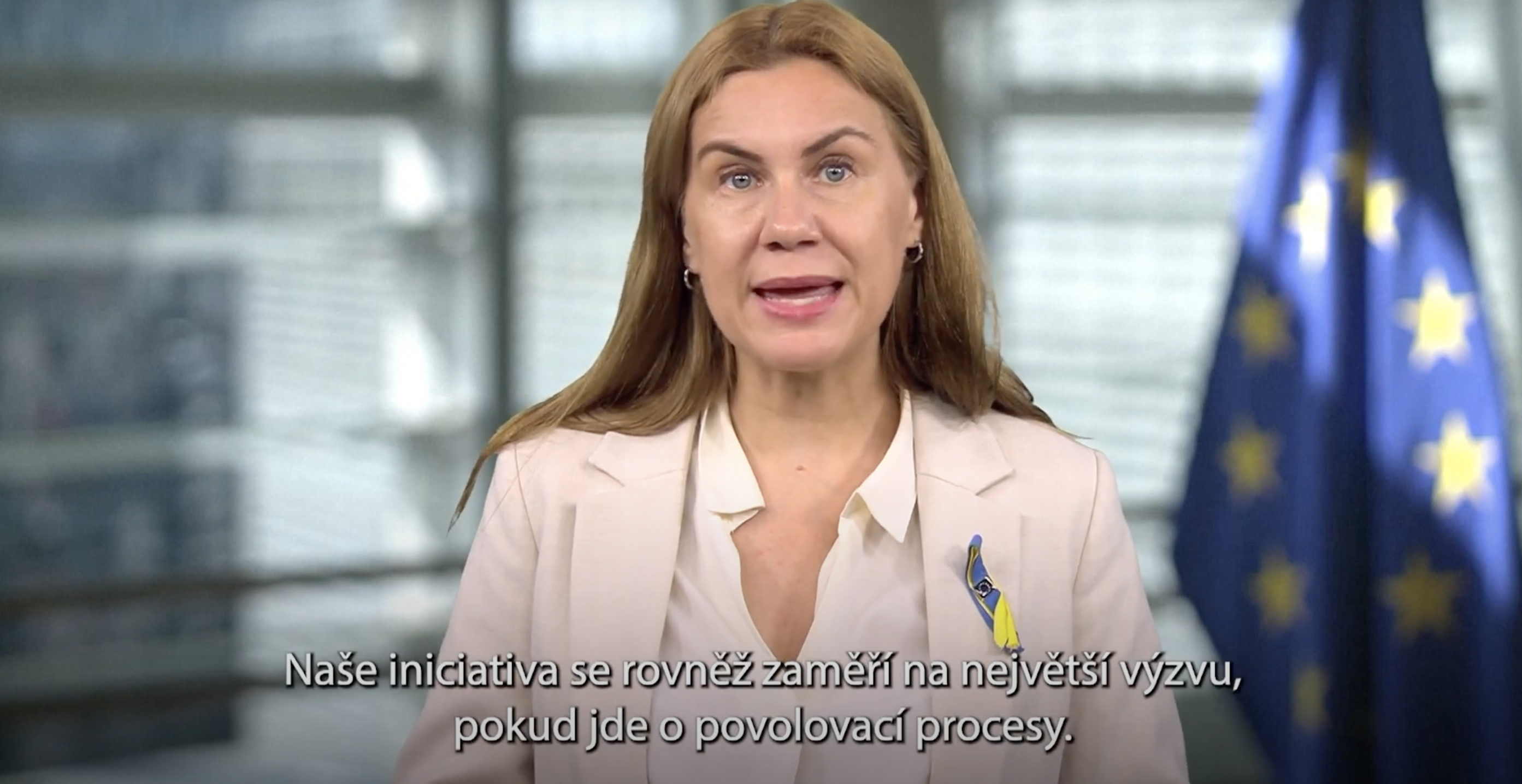 KTERÉ ZMĚNY URYCHLÍ VÝSTAVBU?
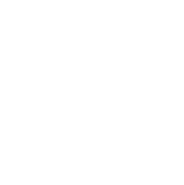 Vyhrazené stavby
Od 1 MW
Návrhy MPO, MŽP i odborných asociací
Jednoduchá výstavba mimo zastavitelné území
Vhodné plochy se většinou nacházejí mimo toto území
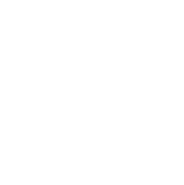 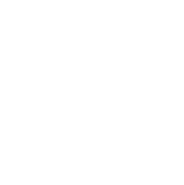 Přípojky ve veřejném zájmuČasto klíčový prvek
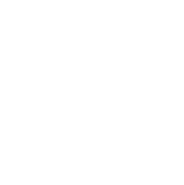 OZE ve veřejném zájmuNapř. Rakousko, Německo
27
DALŠÍ BARIÉRY
FVE často naráží na mentální bariéry
„Velká část našich prodejen jsou obchody s plochými střechami, které byly postaveny v sedmdesátých a osmdesátých letech. Z našeho pohledu jde o ideální objekty pro umístění solárních elektráren, bohužel je nám často instalace znemožněna, protože by panely byly vidět z nějakého vyvýšeného místa jako jsou rozhledny či věže kostelů.“

František Polák, předseda spotřebního družstva COOP
28
Jan Krčmářvýkonný ředitel

E jan.krcmar@solarniasociace.cz
T 773 032 182
DĚKUJEME ZA POZORNOST